FusionDirector服务器全生命周期智能管理软件
运维效率提升30%
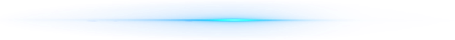 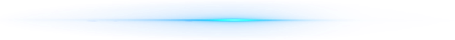 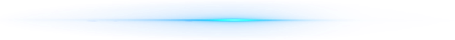 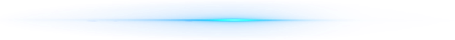 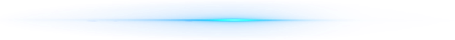 智能维护
智能升级
智能发现
智能节能
智能部署
部署效率提升10倍
服务器整机节能18%
升级效率提升20倍
准确率100%
硬件、OS、数据库流水线式部署
工作模式按需切换
AI故障智能诊断
CPU、内存、硬盘、电源
自动版本升级
自动版本齐套
秒级自动盘点
实时轨迹追踪
DEMT2.0动态节能技术
故障诊断准确率93%